Гораздо лучше предупреждать преступления, нежели их наказывать.
 Екатерина Великая
ПРОСТУПОКПРАВОНАРУШЕНИЕ ПРЕСТУПЛЕНИЕ
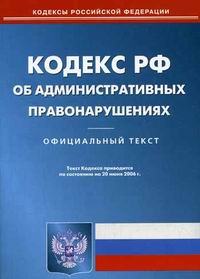 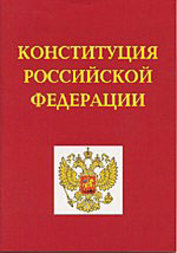 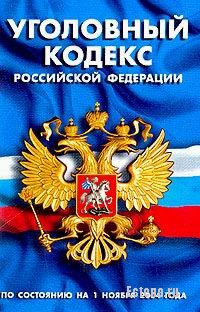 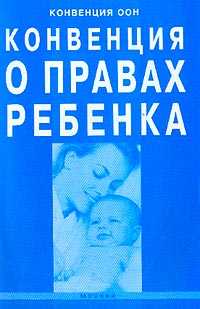 ПРАВОНАРУШЕНИЕ
ПРАВОНАРУШЕНИЕ
ВИДЫ ПРАВОНАРУШЕНИЙ
ПРОСТУПОК
ВИДЫ ПРОСТУПКОВ
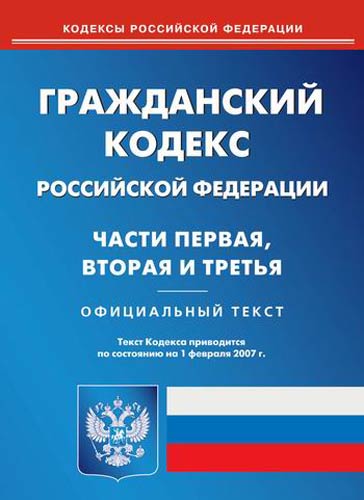 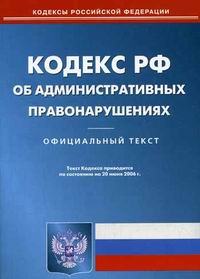 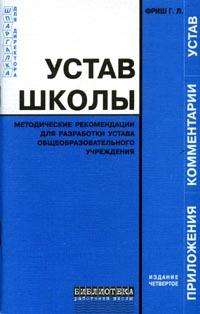 ПРЕСТУПЛЕНИЕ
НАКАЗАНИЯ ЗА ПРЕСТУПЛЕНИЯ
ВИДЫ НАКАЗАНИЙ
Уголовная ответственность наступает с 14 лет за:
Только слабые совершают преступления: сильному и счастливому они ни к чему.
Вольтер